ТЕХНОЛОГИЯ 

2Б класс
Урок 1. (19 мая 2020 год)

«Макеты и модели».
По улицам ездят настоящие
 автомобили (грузовые, легковые). 

По морю и рекам ходят настоящие корабли 
(пассажирские, грузовые).
,
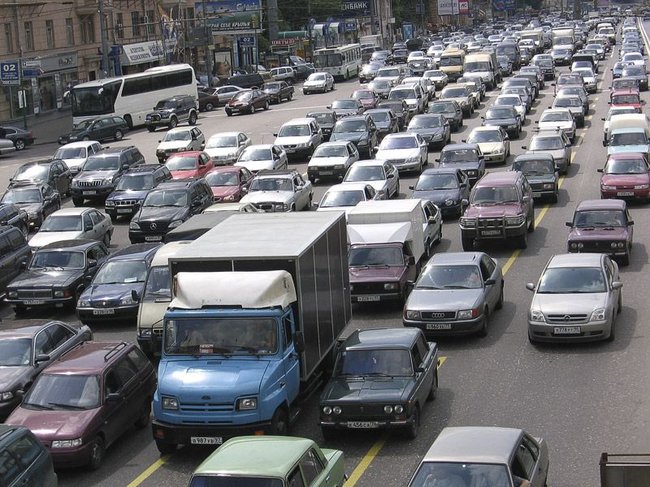 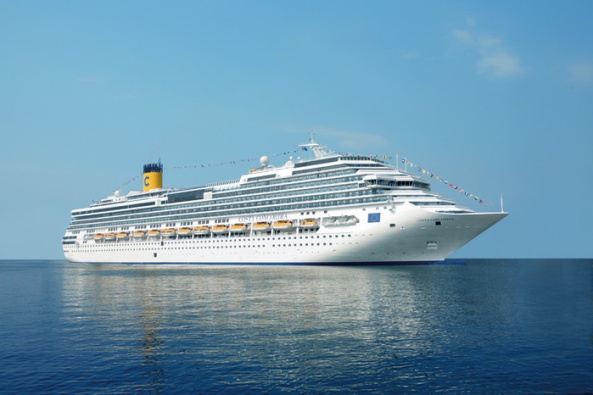 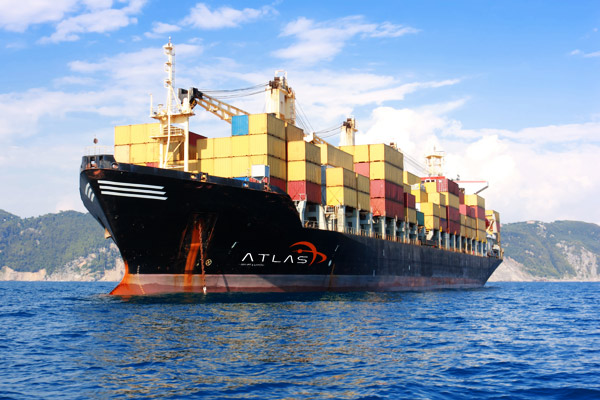 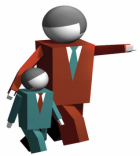 По небу летают настоящие
 самолёты и вертолёты 
(пассажирские и грузовые).


В космос поднимаются космические ракеты.
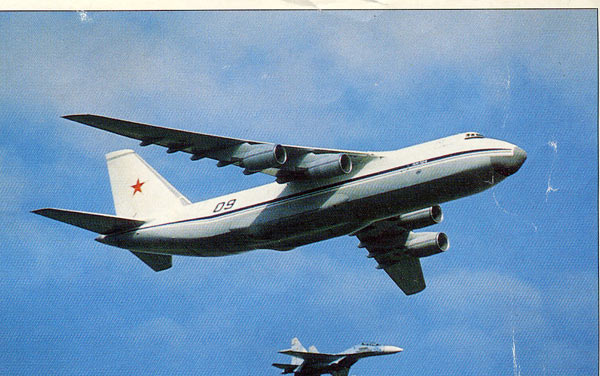 .
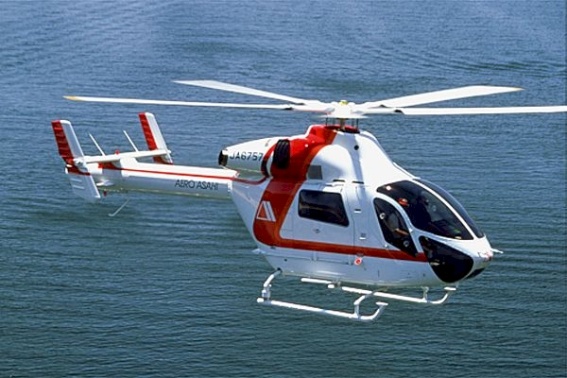 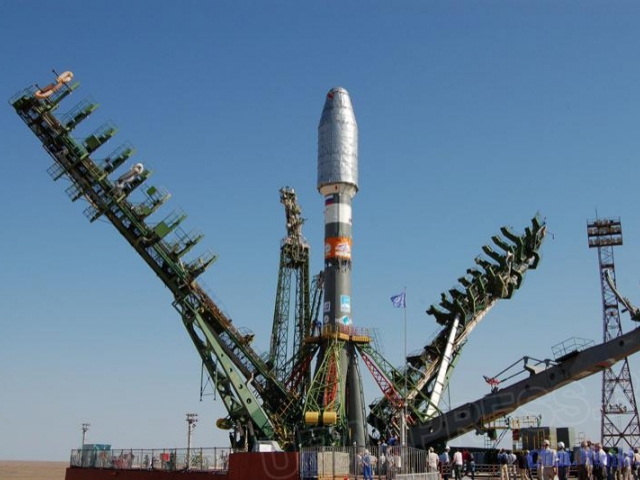 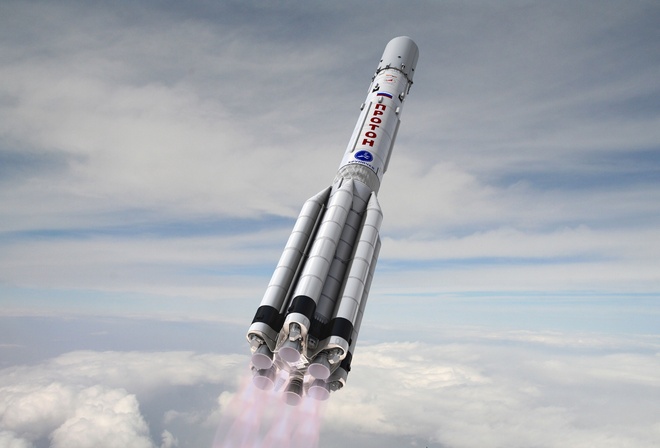 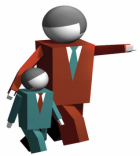 МАКЕТ
МОДЕЛЬ
Найди макеты и модели.
 Докажи правильность выбора.
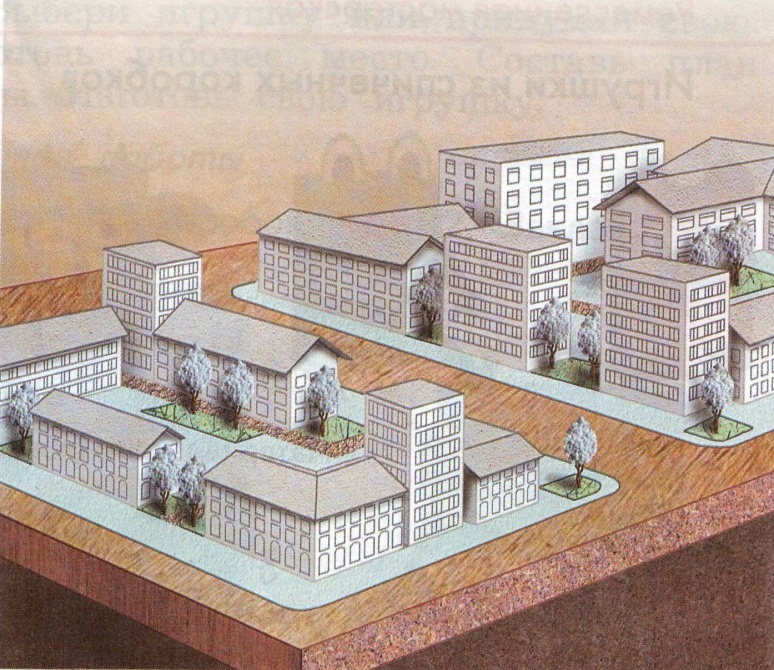 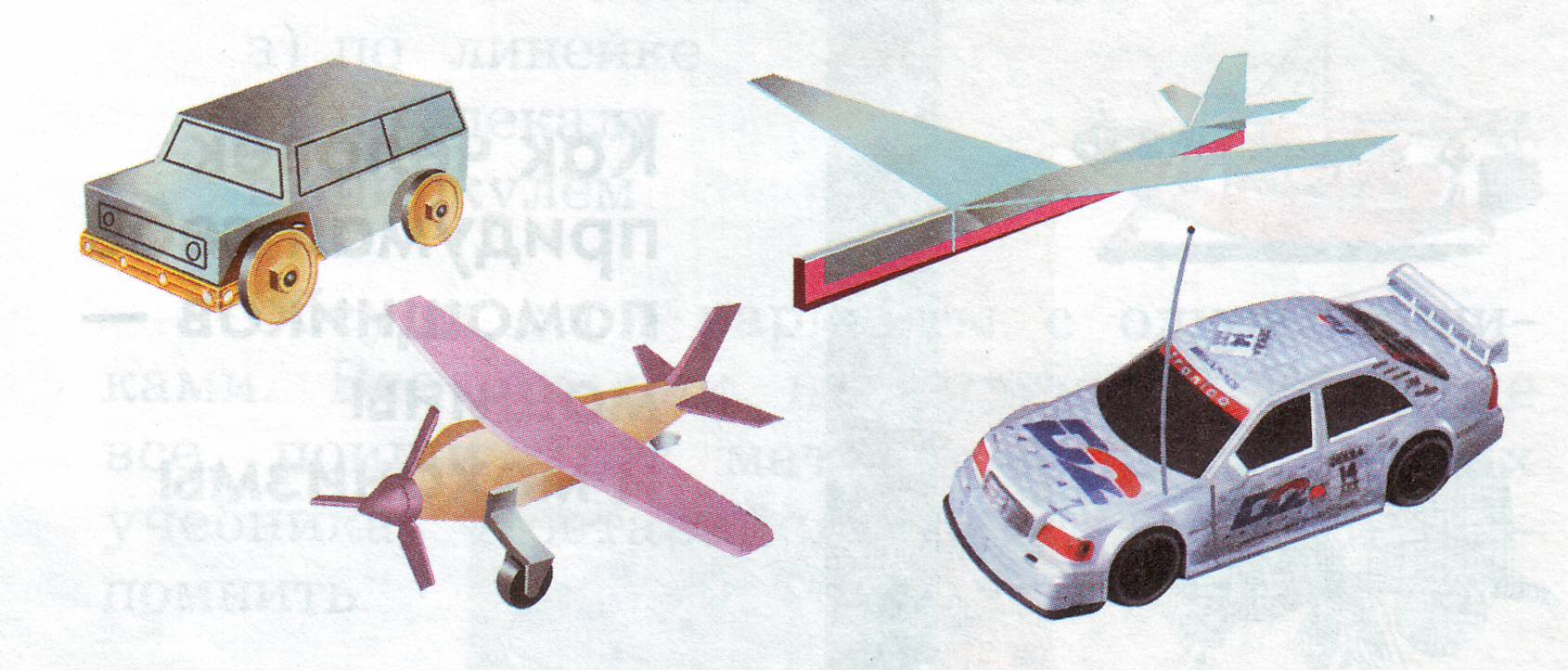 Модель – уменьшенные копии любых машин, которые имеют движущий механизм и могут сами выполнять работу. Можно изготовить действующий образец (модель) не только автомобиля, но и мельницы, фонтана, то есть всего, что имеет движение.
Макеты –уменьшенные копии объектов, воспроизводящие только их внешний вид.
Можно совместить макет и модели 
(например, представить макет улицы с моделями автомобилей).
,